Телемост
«Вместе против COVID-19»
Своё название коронавирусы получили из‑за специфической формы оболочки, напоминающей корону
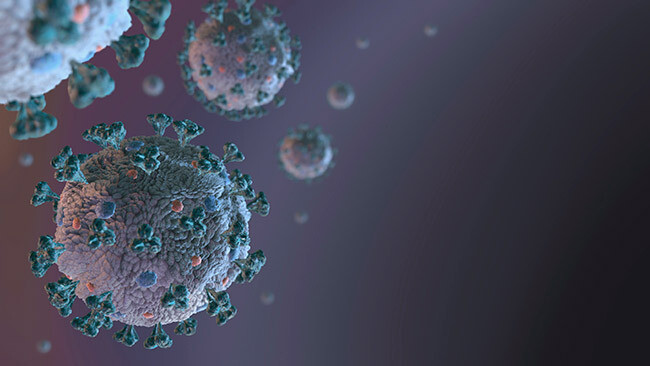 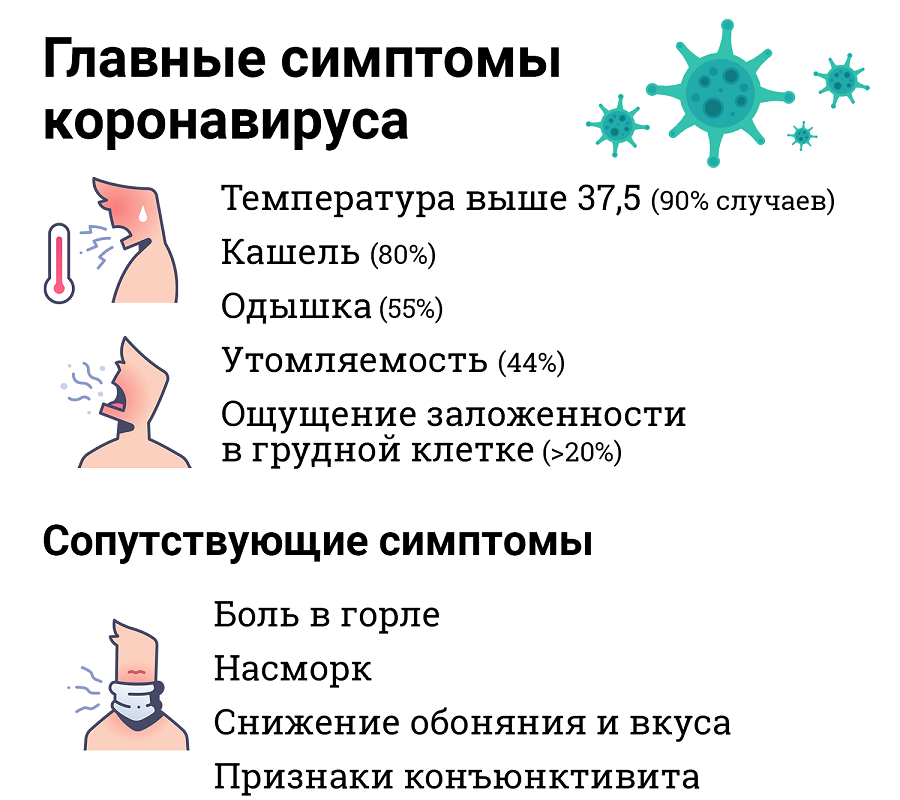 COVID особенно опасен для пожилых
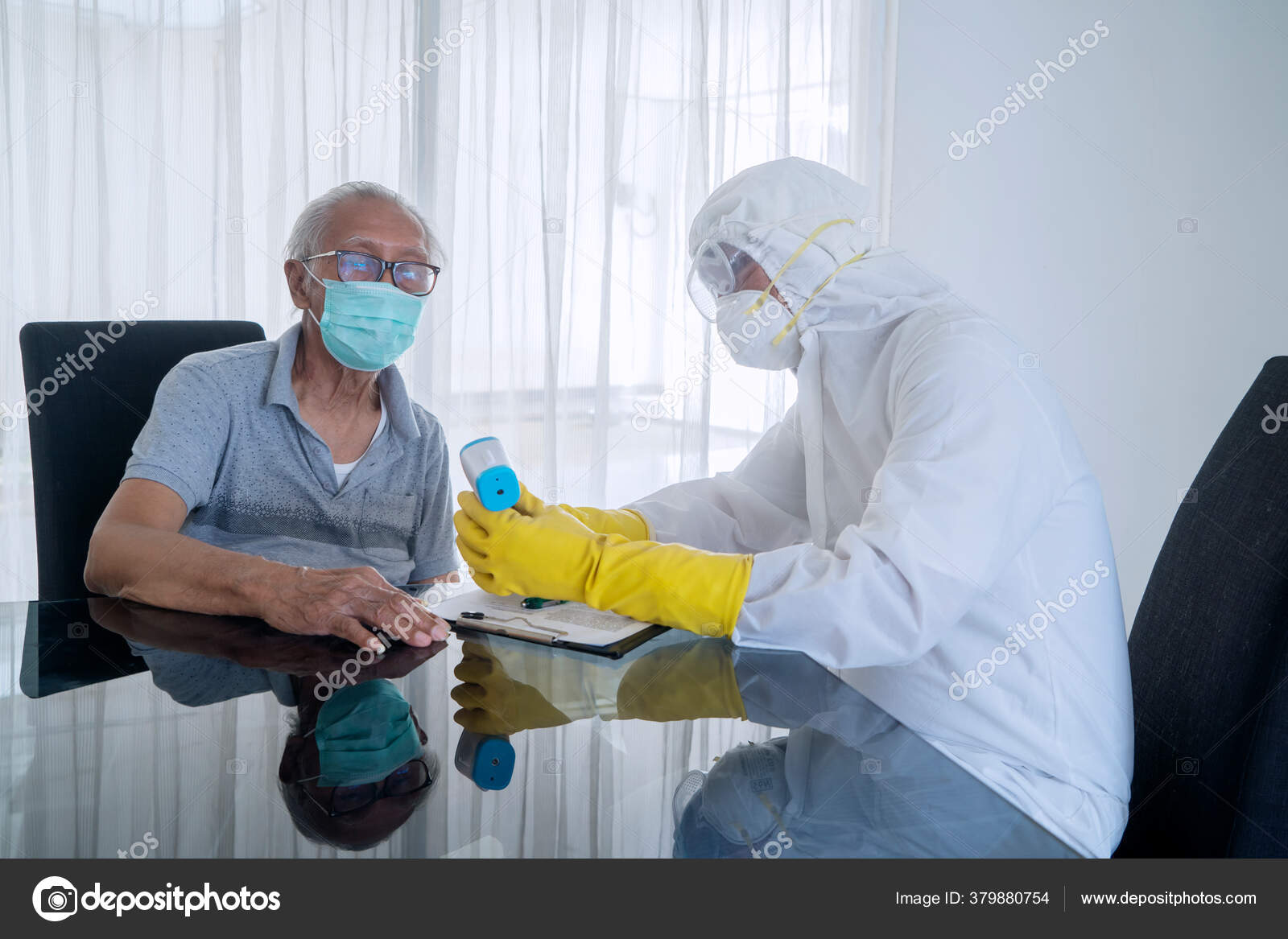 Почему нужно носить маску?
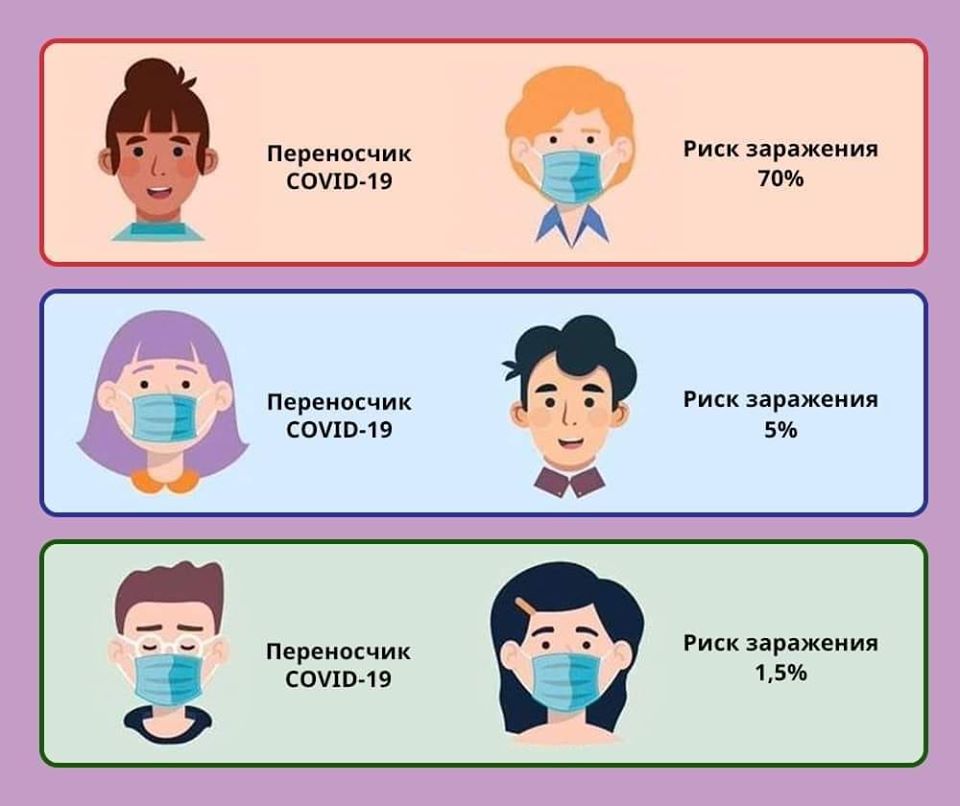 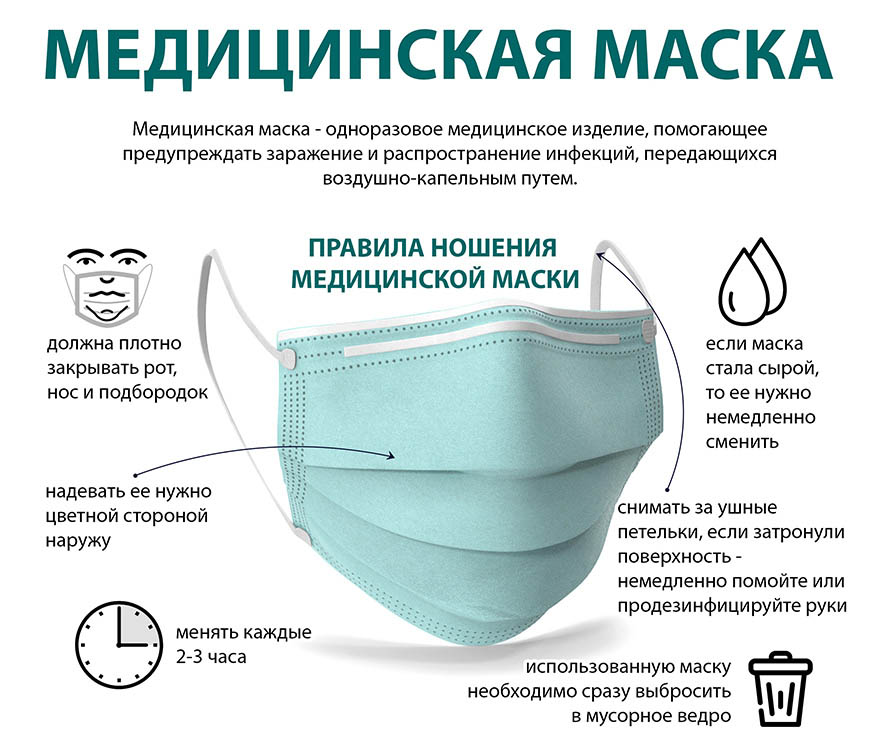 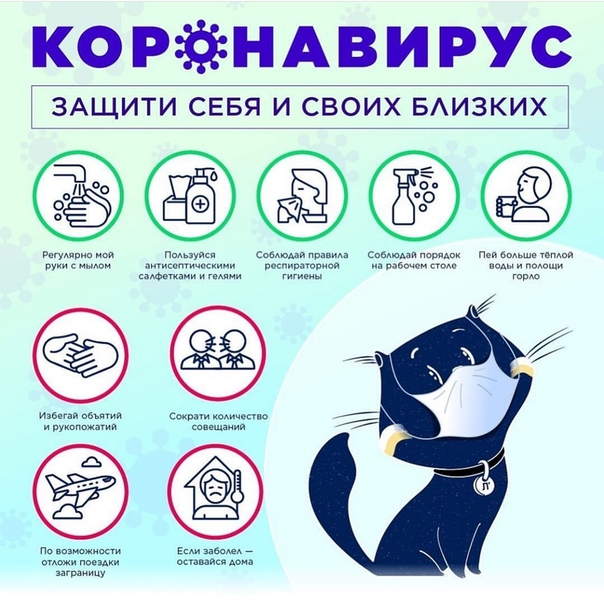 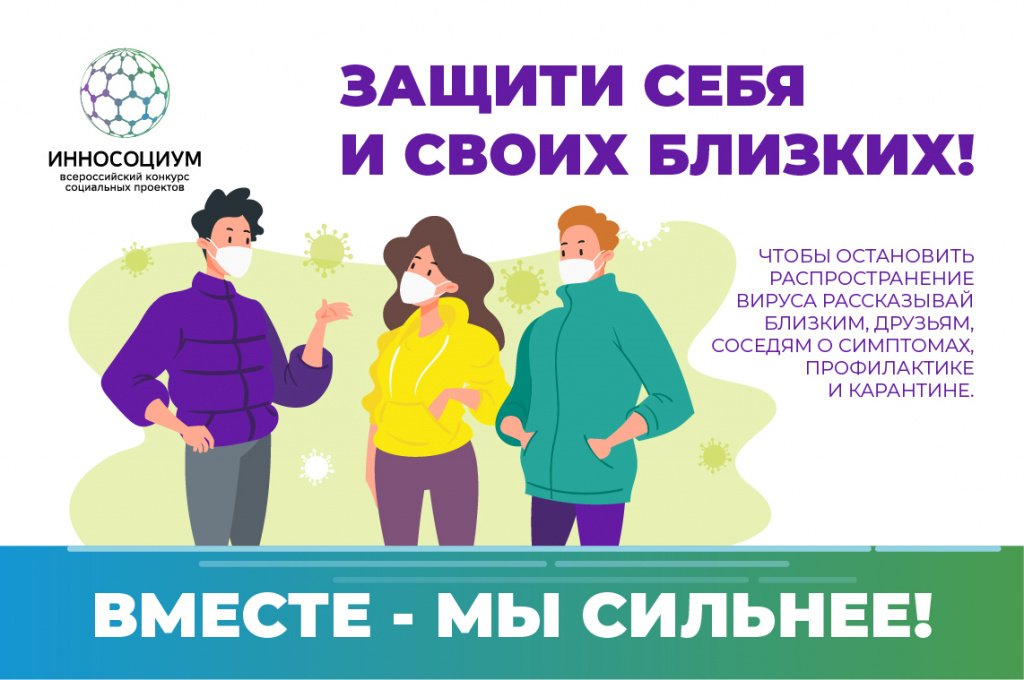 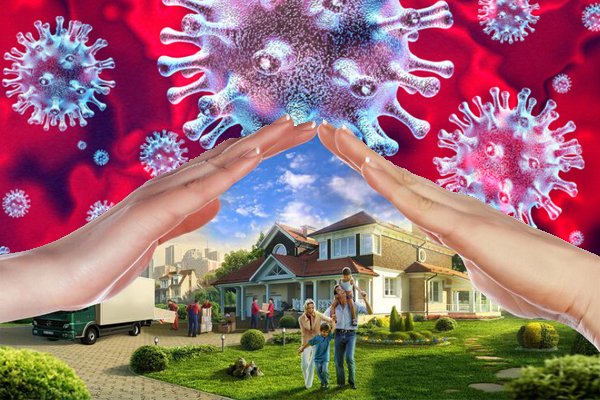 Берегите себя и своих близких!Ё!